別紙：利用方法
混雑状況等のリアルタイム配信（ＷＥＢ画面）
■トップメニュー画面
〇窓口ボタンの説明
　①印鑑の登録：印鑑の登録・廃止の申請など
　②住所の変更：転入・転出・転居・世帯の変更など
　③戸籍の届出：出生・死亡・婚姻・離婚など
　④マイナンバー：マイナンバーカードの申請、受け取り　
　　　　　　　　　など
　⑤電子証明書：マイナンバーカードの電子証明書の発行、
　　　　　　　　更新
　⑥その他ご相談：市民課の手続きに関する相談など
　⑦８番交付窓口：各種証明書の交付


■各呼出し番号
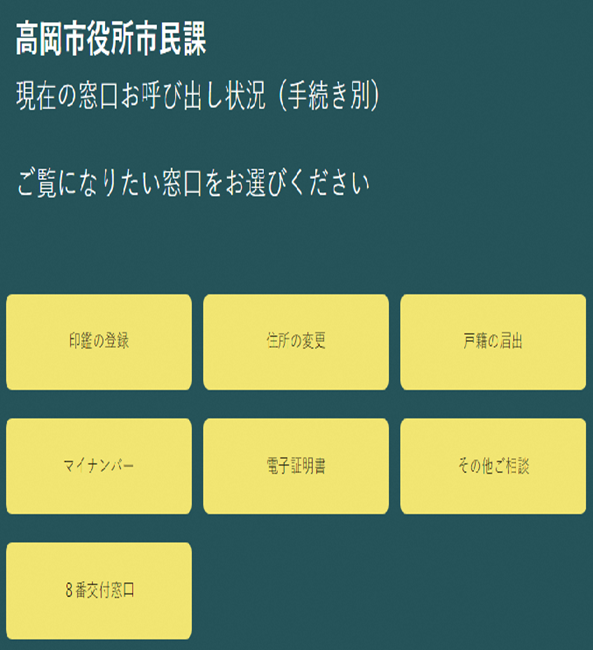 ①
②
③
⑥
④
⑤
⑦
■番号案内画面
〇窓口画面の説明
　　⑧待ち人数９人：現在の待ち人数
　　　※現在呼び出し中の３人を含まない。
　　⑨呼出し番号：現在呼び出している番号

（例）　　　の番号札をお持ちの場合、まもなく自分の
　　 番号が呼ばれることが分かる。
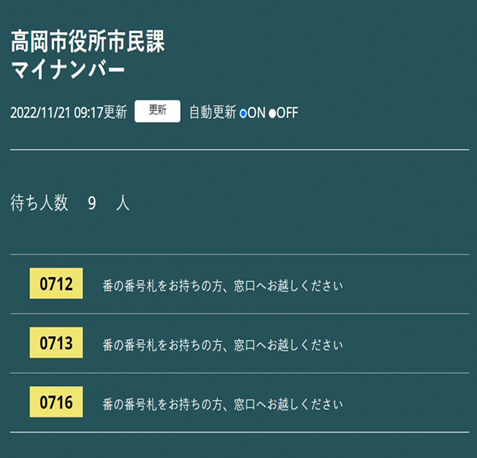 0717
⑧
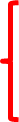 ⑨